How did Covid 19 impact my life?
Karla Leskovar
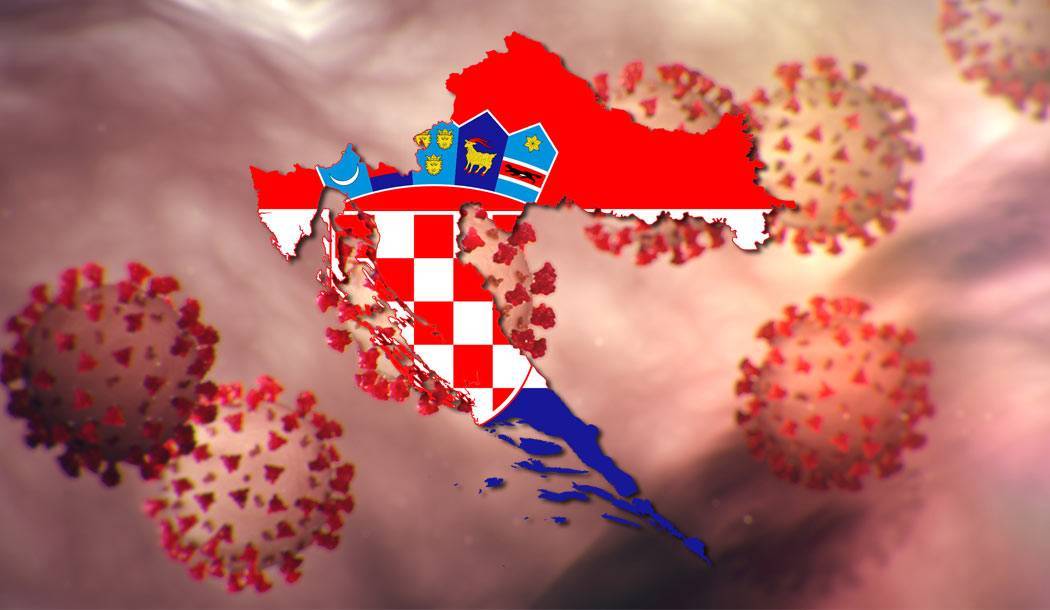 coronavirus did not appear in our country at first, but in China, and only later in Croatia, I was worried, but I was not afraid
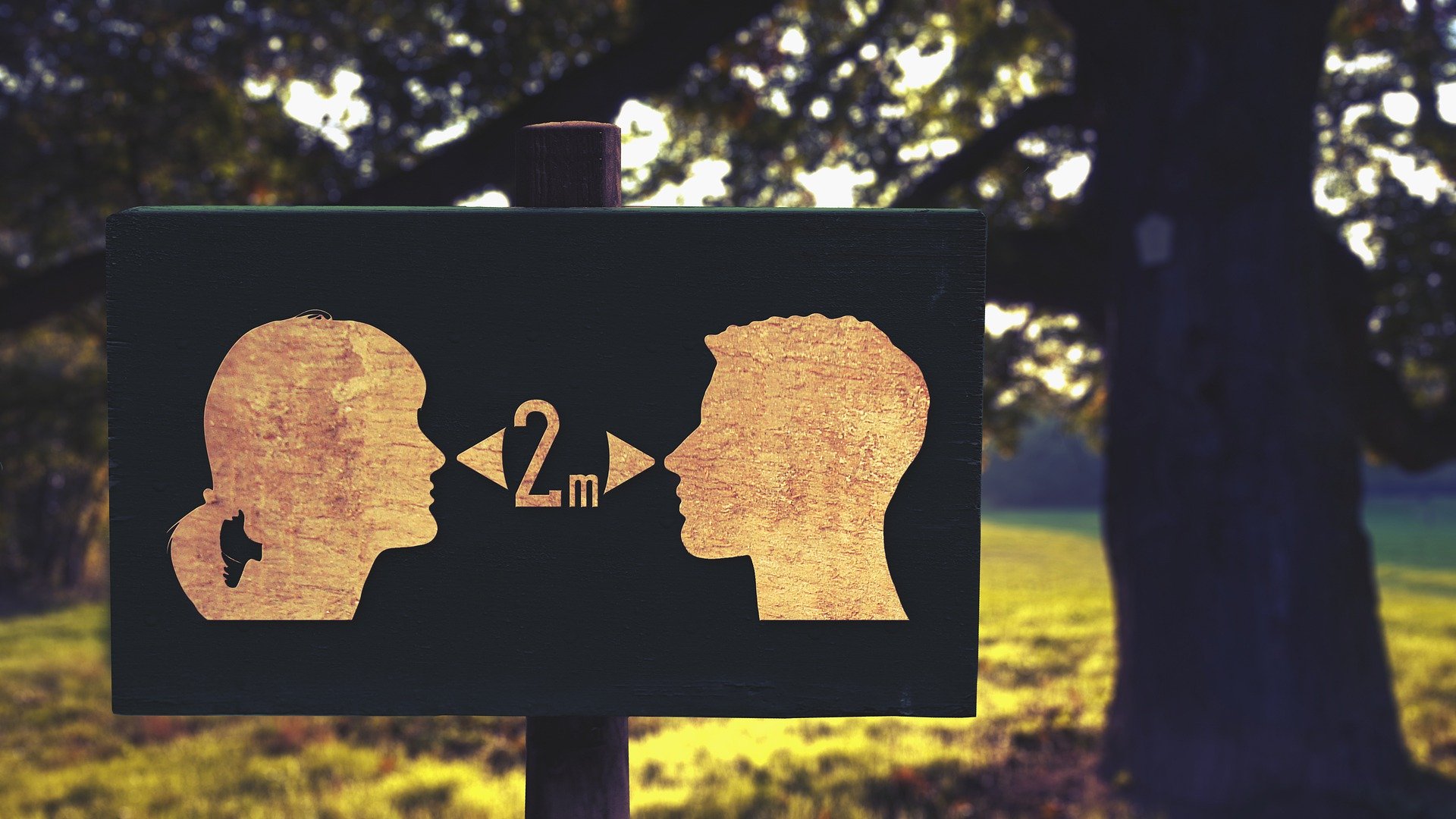 as the rise of the infected started in croatia, many people were in isolation and quarantine, wherever they went outside our place, we would need a pass
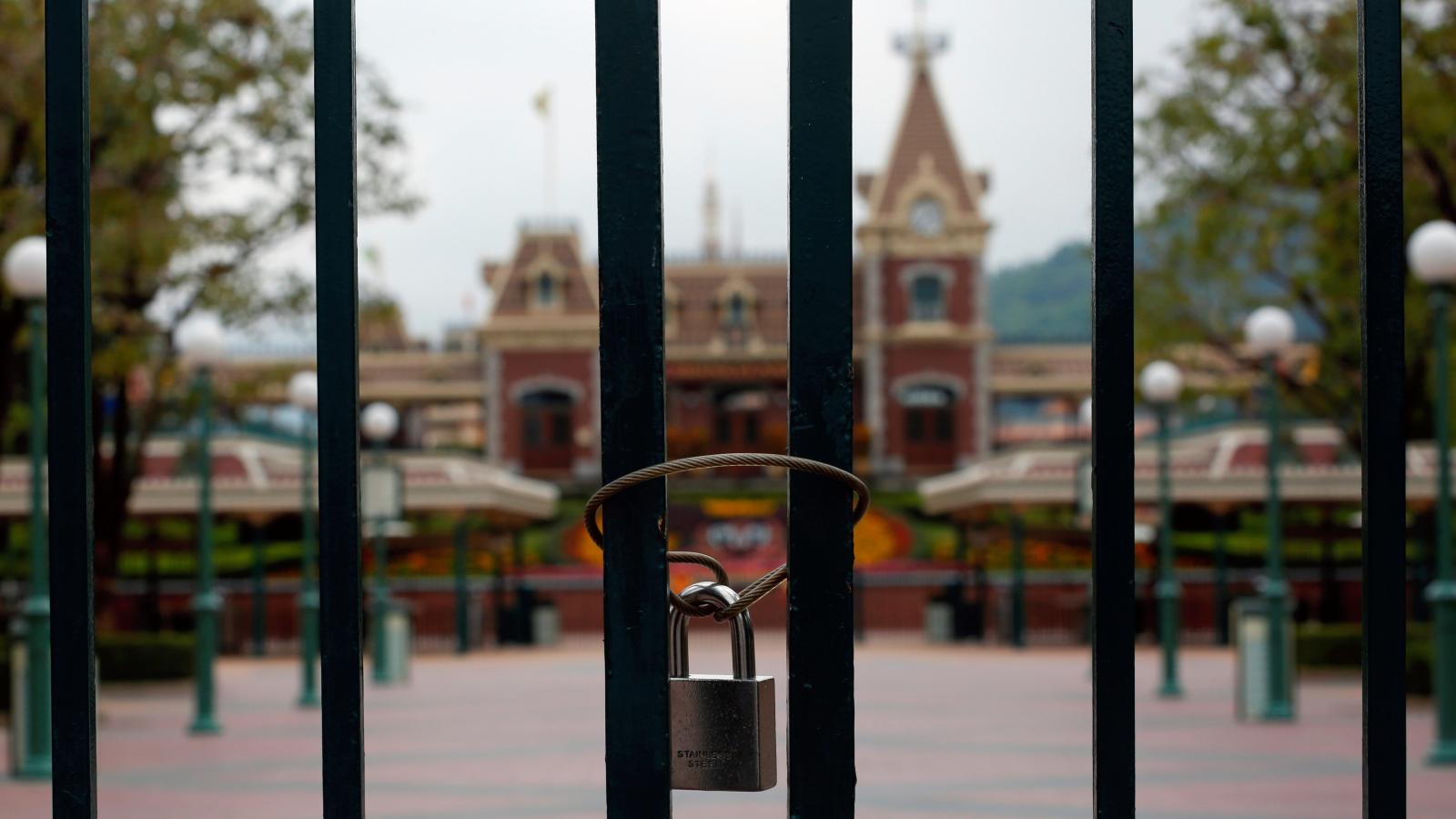 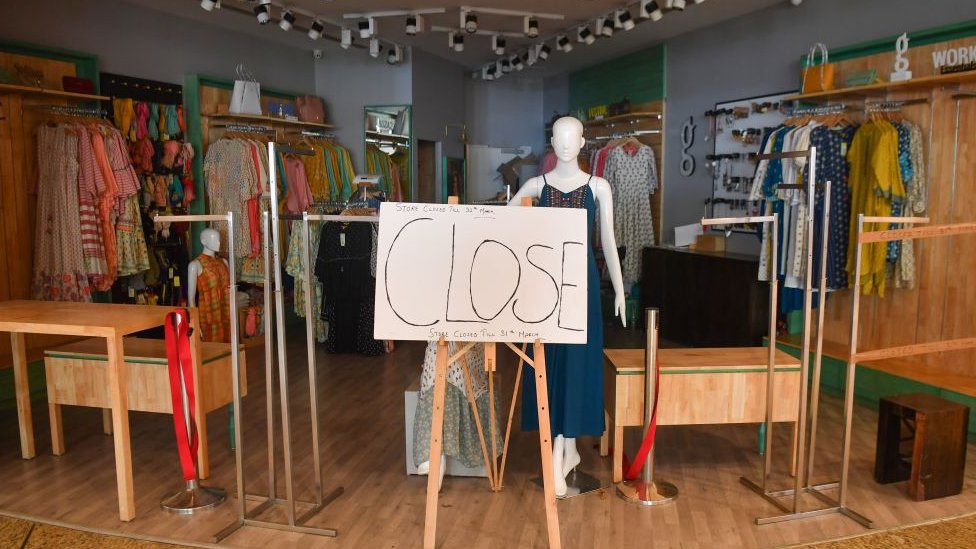 online school for students started, everything was closed for cafes, shopping malls, a lot of people lost their jobs due to coronavirus
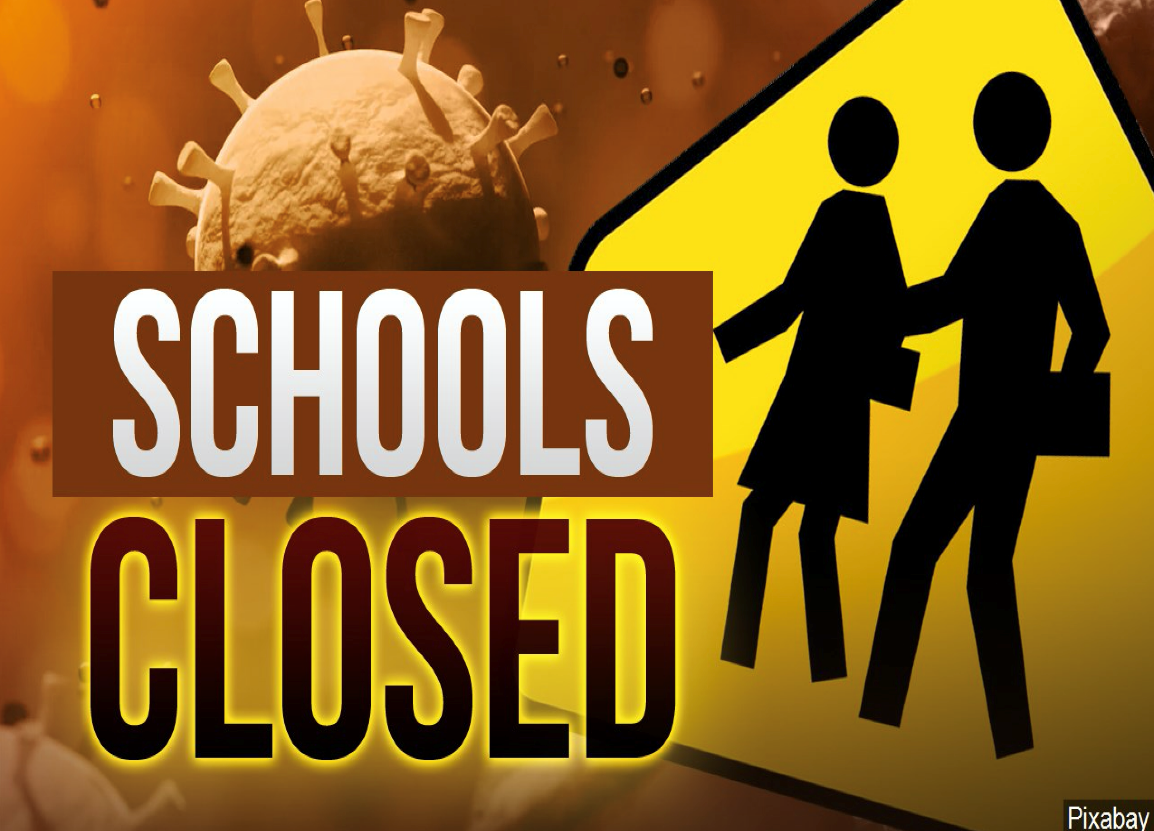 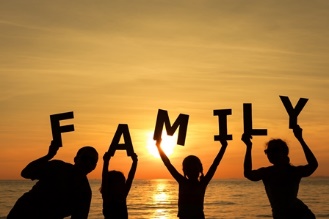 I was very sad because at first I was not allowed to hang out with a friend, but I spent a lot of time with family
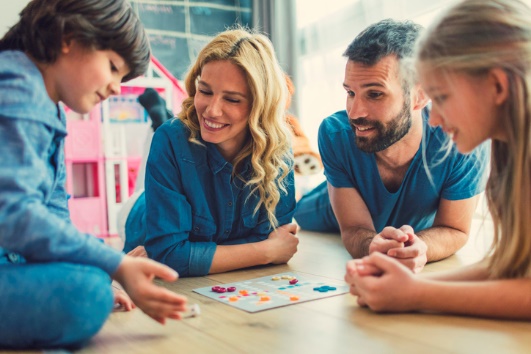 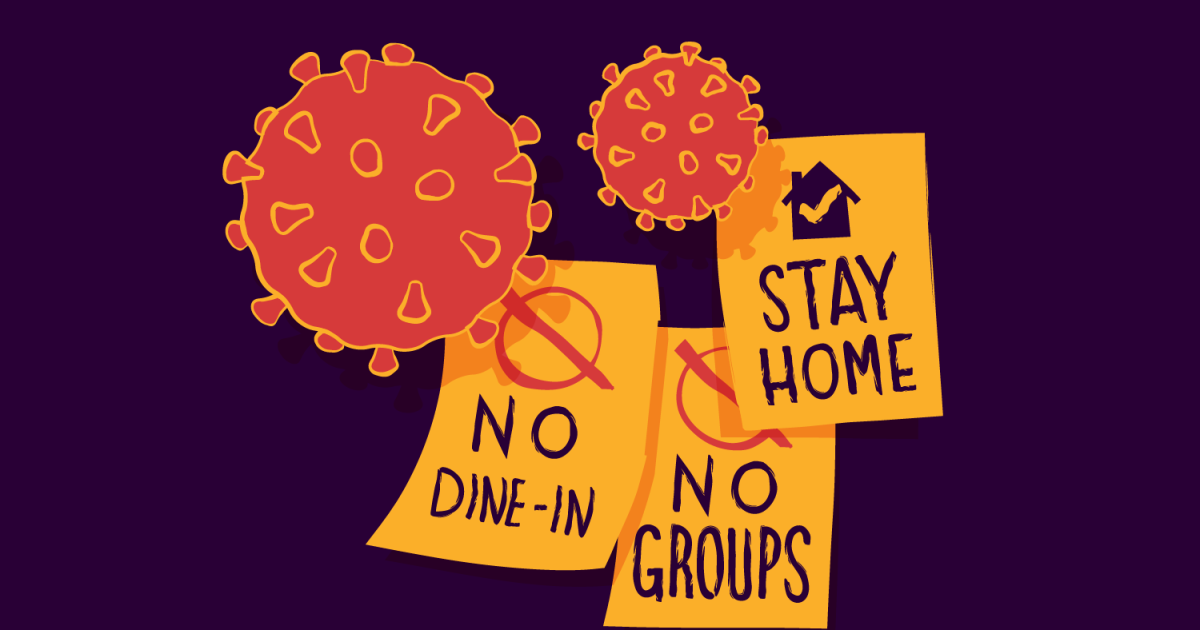 we have to adhere to measures (stay at home) to make the coronavirus go away faster and we get back to normal life!!!
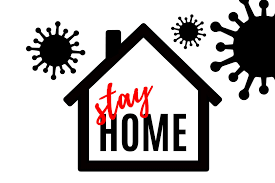